On Beyond ObjectsProgramming in the 21th centuryCOMP 590-059 Fall 2024
David Stotts
Computer Science Dept
UNC Chapel Hill
ErlangProcess Patterns
Course Recap
Progress this Semester
We have studied these topics up to now
Object models… Java compared to others
Aspect Oriented Programming
SML, functional programming
Type inference (in SML)
ADT axiomatic specs (Guttag)
Expressing and testing ADT specs in SML
Lambda calculus
Concurrency… monitors, P/V, history
Java Threads
Issues: Race conditions, deadlock, starvation
Classic problems… Dining Philosophers, Smokers, Sleeping Barber, etc.
Erlang… history, sequential functional subset
Erlang processes, process patterns
We are headed here
Actor concurrency model
Linda tuplespace concurrency model
Temporal logic and Model checking
Processes: Problems
Race Conditions, Deadlock, Starvation
All concurrent notations have these issues
Careful programming can help keep them from happening but not eliminate them
We will see that formal methods like model checking can detect them
Race condition:  two processes (or more) proceed at different rates, interact unpredictably on a shared recourse
Deadlock: two processes block, each waiting for the other to do some needed act produce some needed resource
Starvation: a process needs a resource, but waits endlessly to get it due to activity of other processes also competing for the resource
We saw starvation as a potential problem in Dining Philosophers… one philosopher wants to eat, trys to get forks, but neighbors keep getting forks first
We saw deadlock in Dining Philosophers too, in that if all philosophers want to eat and each picks up one fork, then all are unable to proceed… none will get another fork
Processes: Problems
register/2 and whereis/2
register(Name, Pid)  
Associates the name Name (an atom) with the process Pid.
registered() 	          
Returns a list of names that have been registered using register/2.
whereis(Name)    	 
Returns the pid registered under Name, or undefined if the name is not                                 registered.
-module(reg). 
-export([start/0, call/2]). 

call(Arg1, Arg2) -> 
   io:fwrite("~p~n",[Arg1]). 

start() -> 
   Pid = spawn(?MODULE, call, ["hello", "process"]), 
   register(myprocess, Pid), 
   io:fwrite("~p~n",[whereis(myprocess)]).
Processes: Problems
(in shell) register/2 and whereis/2
12> c(reg).
{ok,reg}
13> reg:start().
<0.104.0>
"hello"
ok
14> whereis(foo).
undefined
15> whereis(myprocess).
undefined
16> registered().
[standard_error,erl_prim_loader, . . .
 . . .kernel_sup,code_server]
17> 
17> whereis(code_server).
<0.50.0>
18>
Processes: Scheduling
General Overview
A scheduler carries out the decision making and effectuation of matching work (processes) to workers (processors)
The goal in general is to maximize throughput, maximize fairness while minimizing response time and latency. 
Scheduling is a major portion of the work in programs like OS and Virtual Machines; there are two prevalent types: preemptive, and cooperative.
Preemptive: A preemptive scheduler does context switching among running tasks and has the power to preempt (interrupt) tasks and resume them at a later time without the cooperation of the preempted tasks. This is done based on some factors like their priority, time slice or reductions.
Cooperative: A Cooperative scheduler needs tasks’ agreement for context switching; the scheduler simply lets running tasks voluntarily release control periodically or when idle, then starts a new task and again waits for it to return control back voluntarily.
Processes: Scheduling
How ERTS schedules processes
Erlang as a real-time platform for multitasking uses Preemptive Scheduling. 
The responsibility of an Erlang scheduler is selecting a next Process to run, and then executing the code. 
It also does Garbage Collection and Memory Management process by process. 
The deciding factor when selecting processes for execution is based on their priority level, which is configurable per process 
Within each priority level, processes are scheduled in a round robin fashion.
Processes: Scheduling
Number of “Reductions”
On the other hand, the scheduler also has to decide when to preempt or suspend the currently running process 
The factor guiding the decision to preempt is based on a certain number of “reductions” since the last time it was selected for execution, regardless of its priority level. 
The reductions is a counter per process that is normally incremented by one for each function call. 
A process is preempted and context switched when its reductions counter reaches the set maximum. 
In Erlang/OTP R12B this maximum number was 2000 reductions, for example.
This information is accurate as of 2016.
Processes: Race Condition
Example code
start () -> 
  case whereis(db_server) of
    undefined -> 
      Pid = spawn(db_server, init, []),
      Register(db_server, Pid),
      {ok, Pid};
    Pid when ispid(Pid) -> 
      {error, already_started}
  end.
Consider two of these spawned as processes
  Pid1 = spawn(?MODULE, start, [ ]).
  Pid2 = spawn(?MODULE, start, [ ]).
Assume the db server has NOT been started, and both processes eval the whereis(db_server) guard on the case.
Pid1 is first (let’s say), gets “undefined” as a result, and begins the matching clause… but does not get to the register before it is pre-empted ( ERTS scheduler, time slice )
Processes: Race Condition
Example code
start () -> 
  case whereis(db_server) of
    undefined -> 
      Pid = spawn(db_server, init, []),
      Register(db_server, Pid),
      {ok, Pid};
    Pid when ispid(Pid) -> 
      {error, already_started}
  end.
Then Pid2 gets to execute and it also gets undefined from whereis(db_server)
It creates the server and begins to use it… at least registers it with the name db_server
Then Pid2 is pre-empted, and Pid1 continues, creates another  db server (with a different PID)… this is one problem
Then when it tried to register the name db_server, the process fails with a runtime error since the name is already in use… contrary to what the case statement was told
Processes: Deadlock
Rare in Erlang
Message passing is asynchronous, non-blocking by default.
Sending a message always succeeds
You can make a synchronous communication (send a message and block/wait for a reply) 
But to do so is to risk deadlock 
If process A sends a message to B… and waits for B to reply …
And if B does the same to A
Then the messages might cross in the (unpredictable) flow of execution and now both A and B are blocked and waiting for the other to reply
So don’t write processes that do that
Processes: Patterns
Client-Server: basic and heavily used
-module(server). 
-export([start/2, rpc/2]). 

start(Name, Mod) -> 
   register(Name, spawn(fun() -> loop(Name, Mod, Mod:init()) end)).
 
rpc(Name, Request) -> 
   Name ! {self(), Request}, 
   receive 
      {Name, Response} -> Response 
   end. 
   
loop(Name, Mod, State) ->
   receive 
      {From, Request} ->
         {Response, State1} = Mod:handle(Request, State), 
         From ! {Name, Response}, 
         loop(Name, Mod, State1) 
   end.
Processes: Patterns
Client-Server  ( cont. )
-module(name_server). 
-export([init/0, add/2, whereis/1, handle/2]). 
-import(server1, [rpc/2]). 

init() -> 
    dict:new().

add(Name, Place) -> 
    rpc(name_server, {add, Name, Place}). 

whereis(Name) -> 
    rpc(name_server, {whereis, Name}). 

handle({add, Name, Place}, Dict) -> 
    {ok, dict:store(Name, Place, Dict)}; 
handle({whereis, Name}, Dict) -> 
    {dict:find(Name, Dict), Dict}.
Processes: FSM Pattern
Finite State Machine
Erlang was, after all, created for telephony equipment and apps
We model the FSM with a tail recursive function for each state
Means a process for each state
Actions implemented as function calls
Events/transitions implemented as messages state-to-state
Note … only one process active at a time… not super concurrent
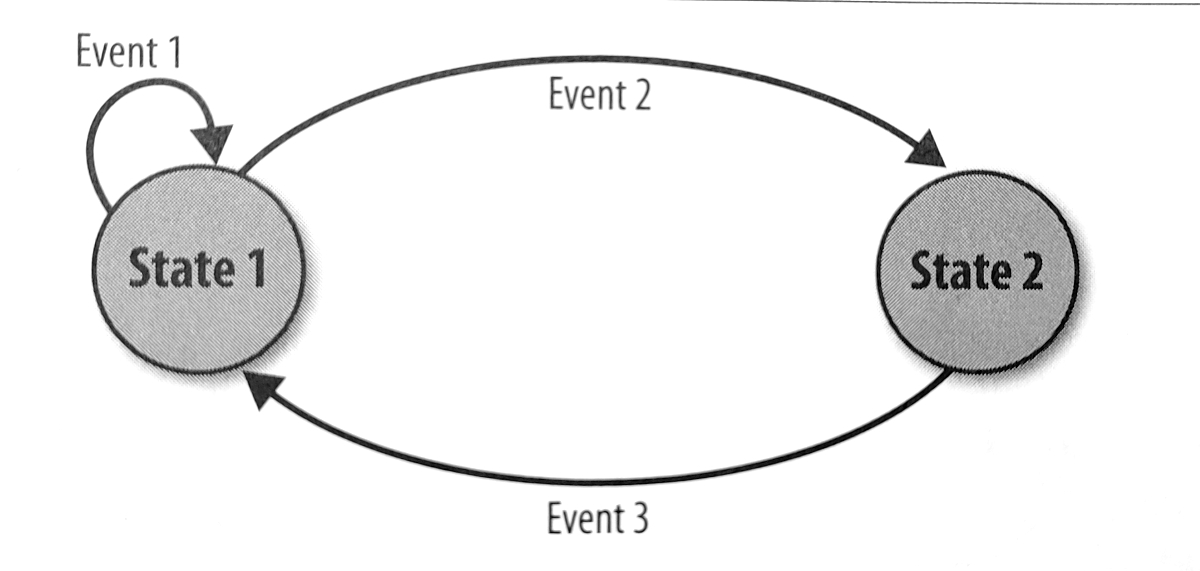 Processes: FSM Pattern
FSM modeling a pet dog
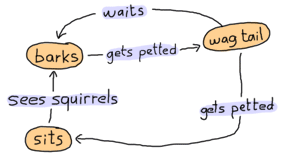 Processes: FSM Pattern
Dog FSM Example
-module(dog_fsm).
-export([start/0, squirrel/1, pet/1]).
 
start() -> spawn(fun() -> bark() end).
squirrel(Pid) -> Pid ! squirrel. % message the fsm, change state
pet(Pid) -> Pid ! pet.           % message the fsm
bark() -> io:format("Dog says: BARK! BARK!~n"),
          receive
             pet -> wag_tail();
               _ -> io:format("Dog is confused~n"),
                   bark()
          after 2000 -> 
             bark()
          end.
Processes: FSM Pattern
Dog FSM Example ( cont. )
wag_tail() -> io:format("Dog wags its tail~n"),
              receive
                 pet -> sit();
                   _ -> io:format("Dog is confused~n"),
                        wag_tail()
              after 10000 ->
                 bark()
              end.
 
sit() -> io:format("Dog is sitting. Gooooood boy!~n"),
         receive
           squirrel -> bark();
                  _ -> io:format("Dog is confused~n"),
                       sit()
         end.
Processes: Phone FSM
Basic Phone State Machine
Erlang was, after all, created for telephony equipment and apps
This basic model was used by the engineers at Ericsson when they were designing Erlang
Tried each new idea on many basic codes and this was one
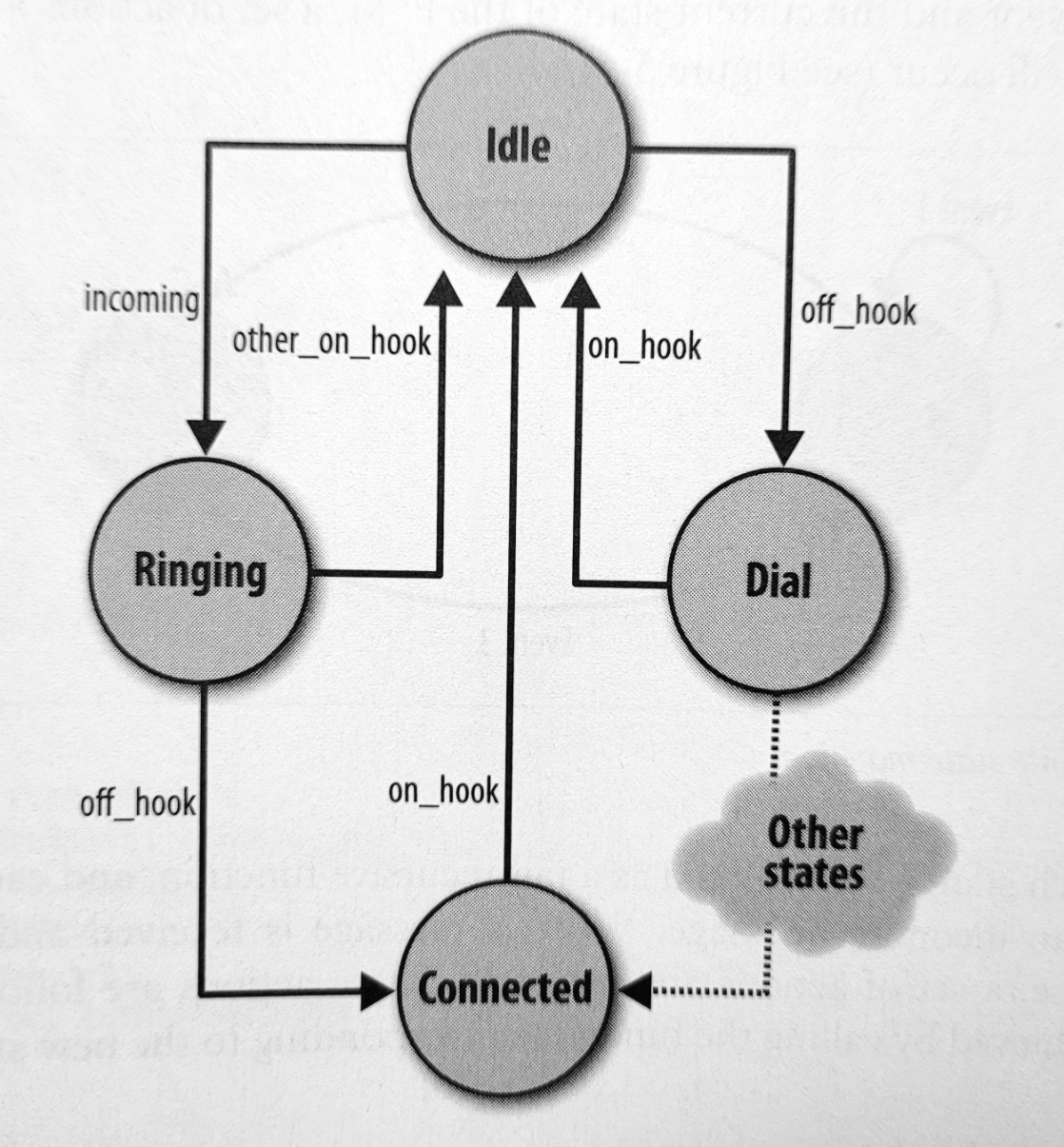 Processes: Phone FSM
idle() ->
   receive 
      {Number, incoming} -> 
         start_ringing(), 
         ringing(Number);
      off_hook -> 
         start_tone(), 
         dial()               % indirect tail recursion
   end.
ringing(Number) ->
   receive
      {Number, other_on_hook} ->
         stop_ringing(),
         idle()
      {Number, off_hook} ->
         stop_ringing(),
         connected(Number)
   end.
connected() -> ...

dial() -> ...

start_ringing() -> ...
start_tone() -> ...
stop_ringing() -> ...
Pause…
Erlang Big Example
Dining Philosophers
-module(dphilos).
-compile([export_all]).
-define(EAT,1000).
-define(THINK,1000).
college() ->
    R = spawn_link(?MODULE, report,[]),
    F1 = spawn_link(?MODULE, fork,["fork1",R]),
    F2 = spawn_link(?MODULE, fork,["fork2",R]),
    F3 = spawn_link(?MODULE, fork,["fork3",R]),
    F4 = spawn_link(?MODULE, fork,["fork4",R]),
    F5 = spawn_link(?MODULE, fork,["fork5",R]),
    spawn_link(?MODULE, philosopher,["Socrates", R, F1,F2]),
    spawn_link(?MODULE, philosopher,["Confucius", R, F2,F3]),
    spawn_link(?MODULE, philosopher,["Aristole", R, F3,F4]),
    spawn_link(?MODULE, philosopher,["Homer", R, F4,F5]),
    spawn_link(?MODULE, sphilosopher,["Plato", R, F1,F5]).
Dining Philosophers
%% create philosophers randomly
philosopher(Name, Report, LeftF, RightF) ->
    random:seed(
       erlang:phash2([node()]),
       erlang:monotonic_time(),
       erlang:unique_integer()
    ),
    create_phils( Name, Report, LeftF, RightF ) .
%% create special philosopher
sphilosopher(Name, Report, RightF, LeftF) ->
    random:seed(
       erlang:phash2([node()]),
       erlang:monotonic_time(),
       erlang:unique_integer()
    ),
    create_special_phil( Name, Report, RightF, LeftF ) .
Dining Philosophers
%% creates random 4 philos who get the Left fork first then the right
create_phils(Name,Report,LeftF,RightF) ->
    %% thinking state
    reporting(Name,Report,thinking),
    timer:sleep(random:uniform(?THINK)),
    %% hungry state
    reporting(Name,Report,hungry),
    LeftF ! RightF ! {pick,self()},
    receive
       {picked, LeftF} -> reporting(Name, Report, left);
       {picked, RightF} -> reporting(Name, Report, right)
    end,
    receive
       {picked, LeftF} -> reporting(Name, Report, left);
       {picked, RightF} -> reporting(Name, Report, right)
    end,
    %% eating state
    reporting(Name,Report,eating),
    timer:sleep(random:uniform(?EAT)),
    LeftF ! RightF ! {let_go,self()},
    create_phils(Name,Report,LeftF,RightF).
Dining Philosophers
%% create special philosopher who attempts to communicate first with the
%% right fork proccess instead of the left fork
create_special_phil(Name,Report,RightF,LeftF) ->
    %% thinking state
    reporting(Name,Report,thinking),
    timer:sleep(random:uniform(?THINK)),
    %% hungry state
    reporting(Name,Report,hungry),
    RightF ! LeftF ! {pick,self()},
    receive
        {picked, RightF} -> reporting(Name, Report, right);
        {picked, LeftF} -> reporting(Name, Report, left)
    end,
    receive
        {picked, RightF} -> reporting(Name, Report, right);
        {picked, LeftF} -> reporting(Name, Report, left)
    end,
    %% eating state
    reporting(Name,Report,eating),
    timer:sleep(random:uniform(?EAT)),
    RightF ! LeftF ! {let_go,self()},
    create_special_phil(Name,Report,RightF,LeftF).
Dining Philosophers
%%prepares what the Report proccess will print
reporting(Name,Report,Status) ->
    Report ! {Name,Status,self()},
    receive
        {Report,ack} -> ok
    end.
%%Report proccess, receives and prints
report() ->
    receive
        {Name,Status,Pid} ->
            io:format("~s : ~s ~n",[Name,status(Status)]),
            Pid ! {self(),ack},
            report()
    end.
Dining Philosophers
%% function to pass the appropriate status in string for io:format
status(Status) -> 
   case Status of
      thinking ->  "is thinking";
      hungry -> "is hungry";
      eating -> "is eating";
      right -> "got right fork";
      left -> "got left fork";
      on_table -> "on table";
      in_use ->"in use";
      Status -> atom_to_list(Status)
   end.

fork(Name,Report) -> 
   receive
      {pick,Pid} ->
          reporting(Name,Report,in_use),
          Pid ! {picked,self()},
          receive
             {let_go,Pid} -> reporting(Name,Report,on_table)
          end,
          fork(Name,Report)
   end.
END
Processes: Race Conditions
Example code
-module(rac). 
-export([start/0, call/2]). 

call(Arg1, Arg2) -> 
   io:fwrite("~p~n",[Arg1]). 

start() -> 
   Pid = spawn(?MODULE, call, ["hello", "process"]), 
   register(myprocess, Pid), 
   io:fwrite("~p~n",[whereis(myprocess)]).
start () -> 
  case whereis(db_server) of
    undefined -> 
      Pid = spawn(db_server, init, []),
      Register(db_server, Pid),
      {ok, Pid};
    Pid when ispid(Pid) -> 
      {error, already_started}
  end.